Sistema Nacional de Protección al Consumidor
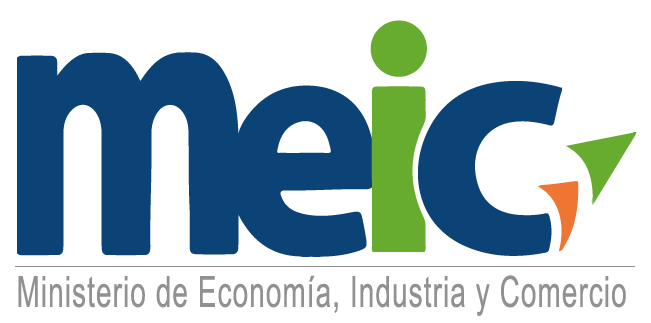 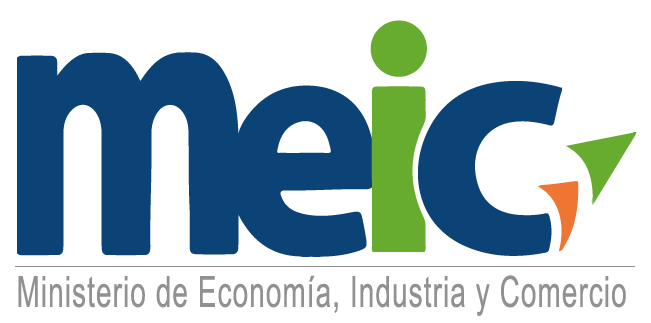 Contexto actual
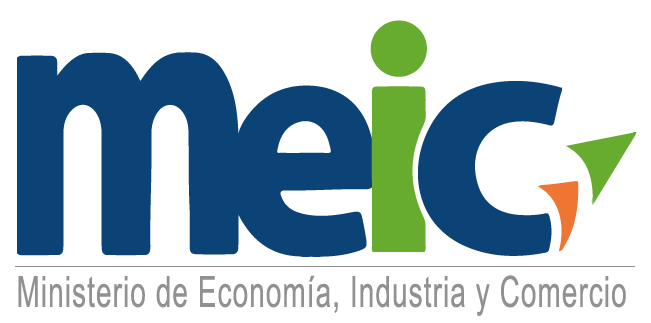 Evita duplicidad de funciones.

Optimiza la rendición de cuentas.

Brinda una visión multidimensional de los problemas que enfrentan los consumidores.

Facilita la articulación de acciones entre los diferentes entes encargados de proteger al consumidor desde sus competencias.

Permite coordinar acciones y buscar soluciones a problemas comunes.
Ventajas del Sistema(creación mediante Decreto Ejecutivo)
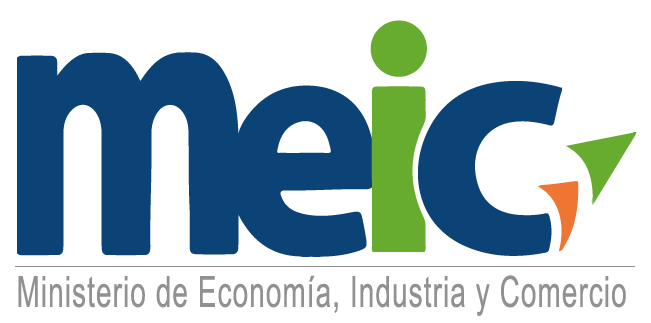 Sistema Nacional de Protección al Consumidor
Consejo Consultivo de Políticas del Consumidor

Propone la política de protección al consumidor.
Proponer las acciones que deberán ser ejecutadas por los comités sectoriales.
Con una Secretaría Ejecutiva (Dirección de Apoyo al Consumidor/MEIC).
Sesionará en forma ordinaria una vez por semestre .
Cada institución estará representada por un miembro propietario y un suplente.

Comités Sectoriales

Encargados de ejecutar los lineamientos y recomendaciones que emanen del Consejo.
Áreas temáticas.
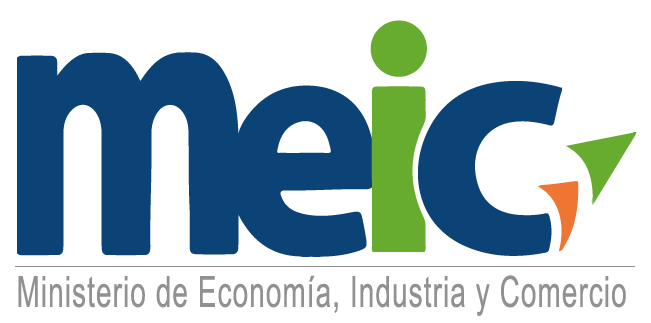 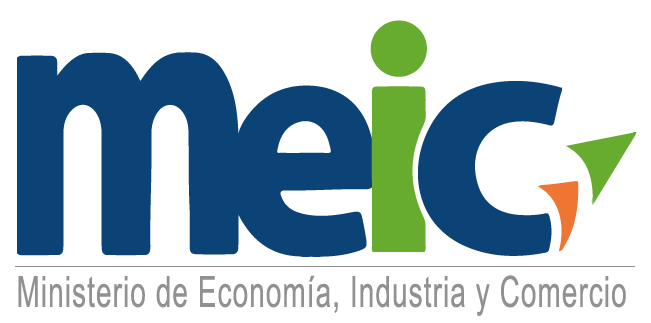 Principales Actividades del Consejo
Velar por la adecuada coordinación de las actividades de promoción de los derechos e intereses legítimos de los consumidores.

Planificar estratégicamente las actividades necesarias para la aplicación de la normativa

Articular actividades de vigilancia y fiscalización de mercado.

Promover programas de educación.

Proponer a los órganos competentes las regulaciones o modificaciones regulatorias necesarias.
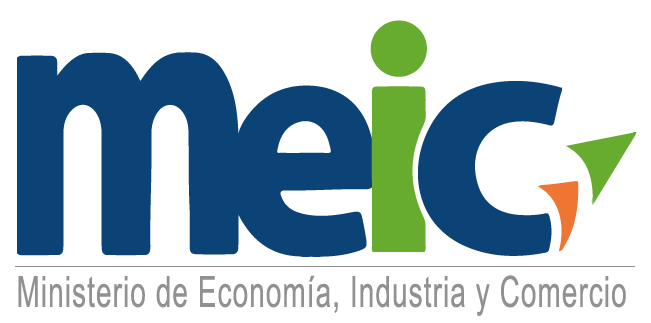